Debrief
What went well and what were the barriers to achieving bundle elements?
Place of Birth:
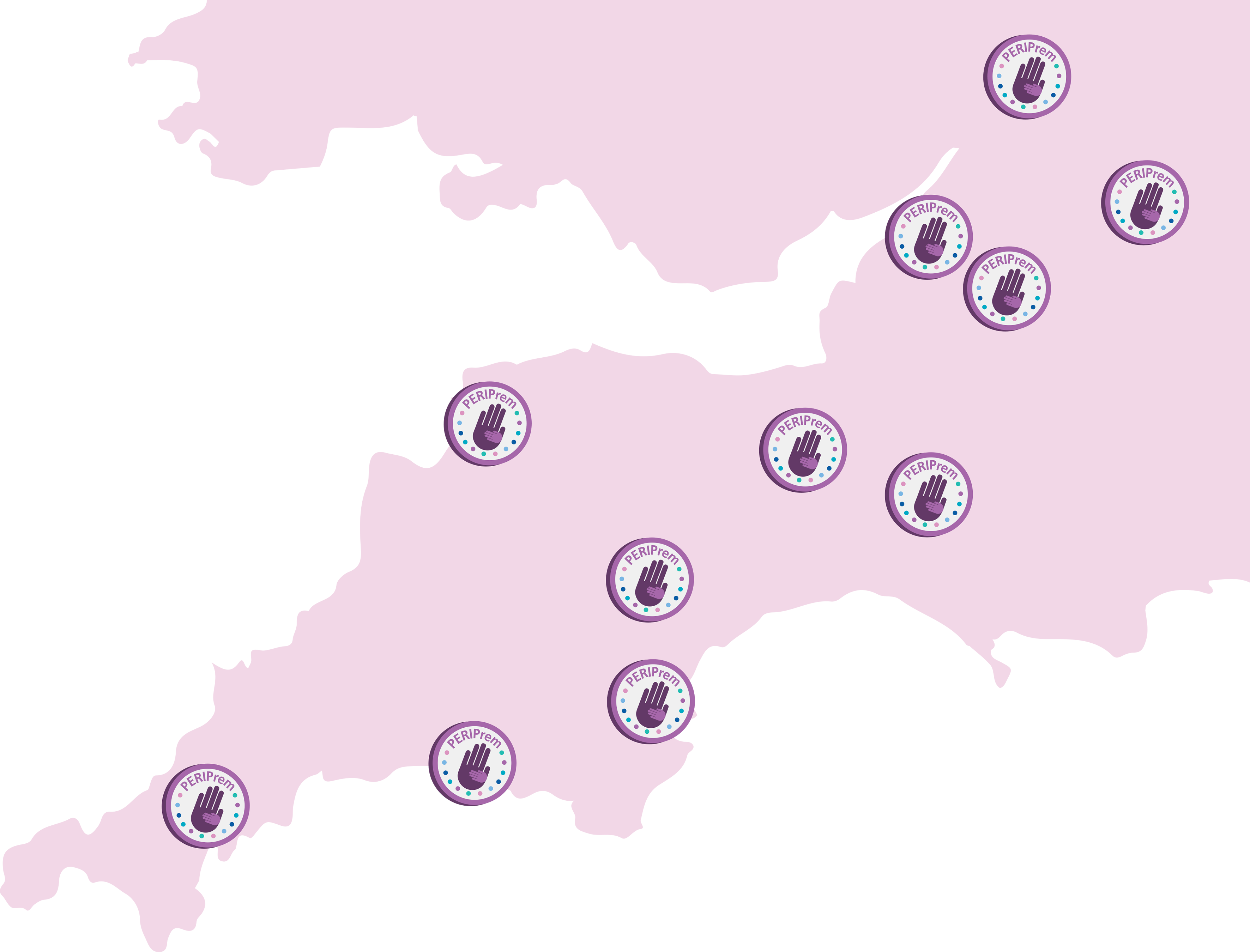 2. Antenatal Steroids:
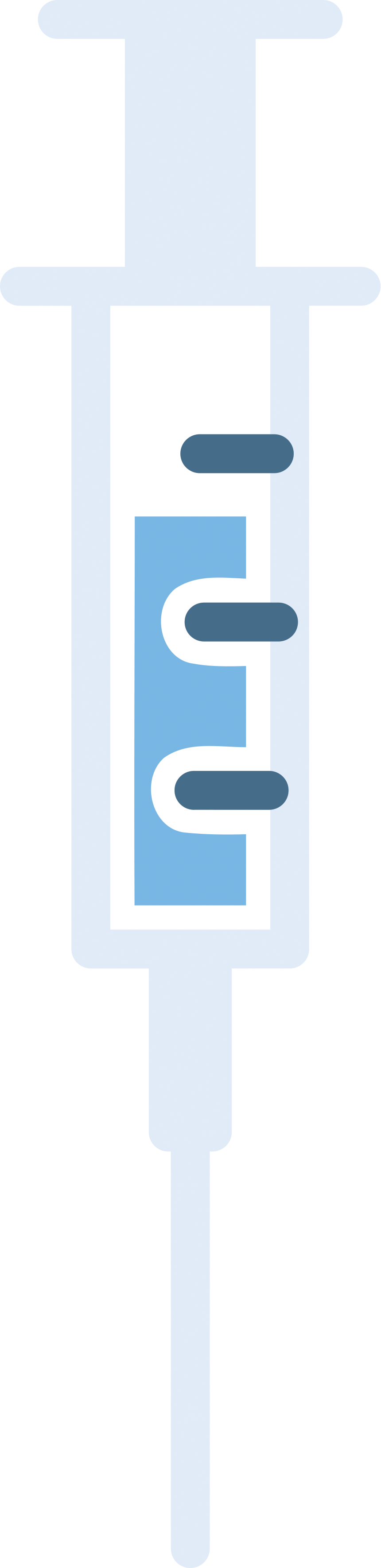 3. Magnesium Sulphate:
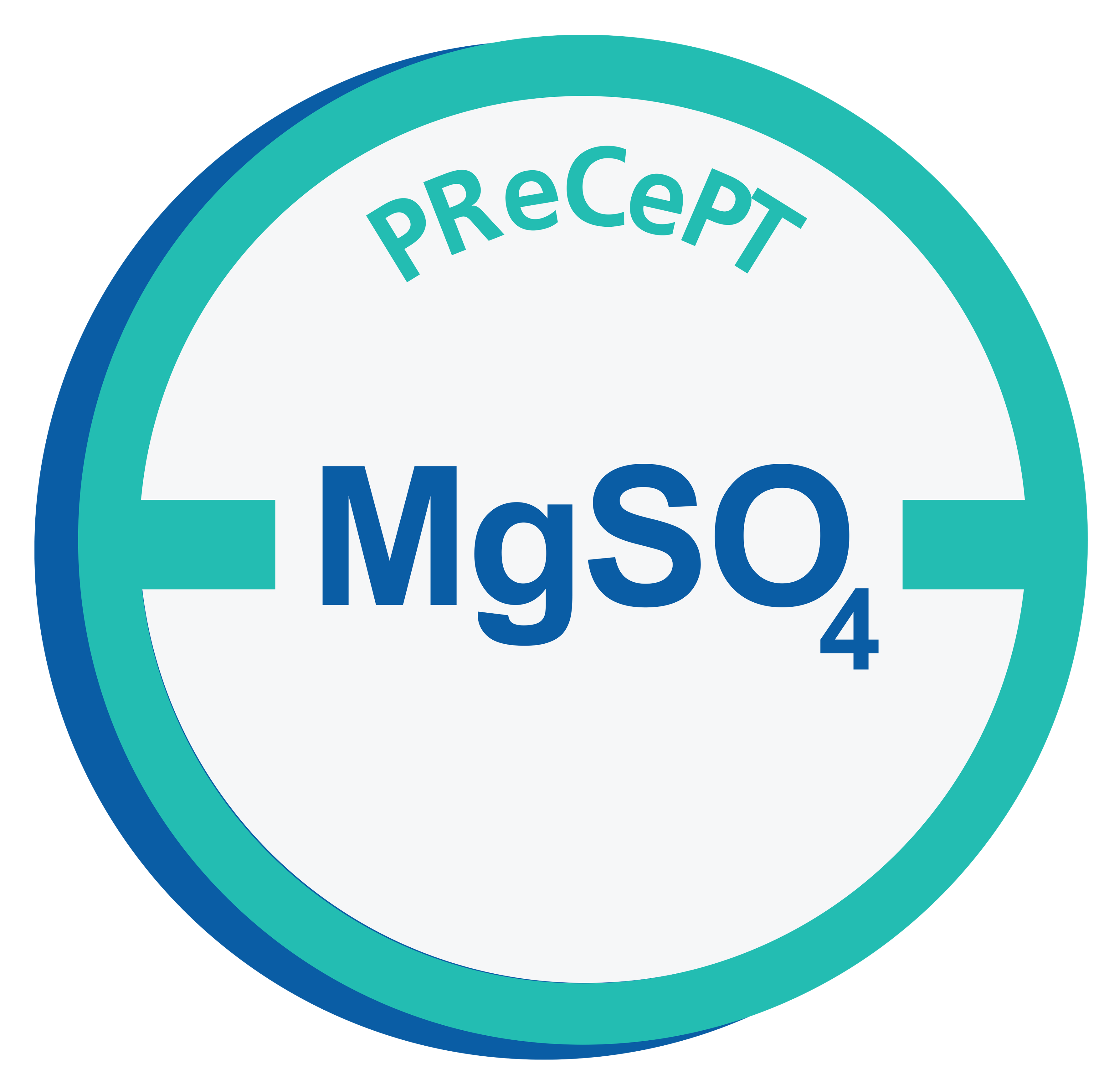 4. Maternal Early Breast Milk:
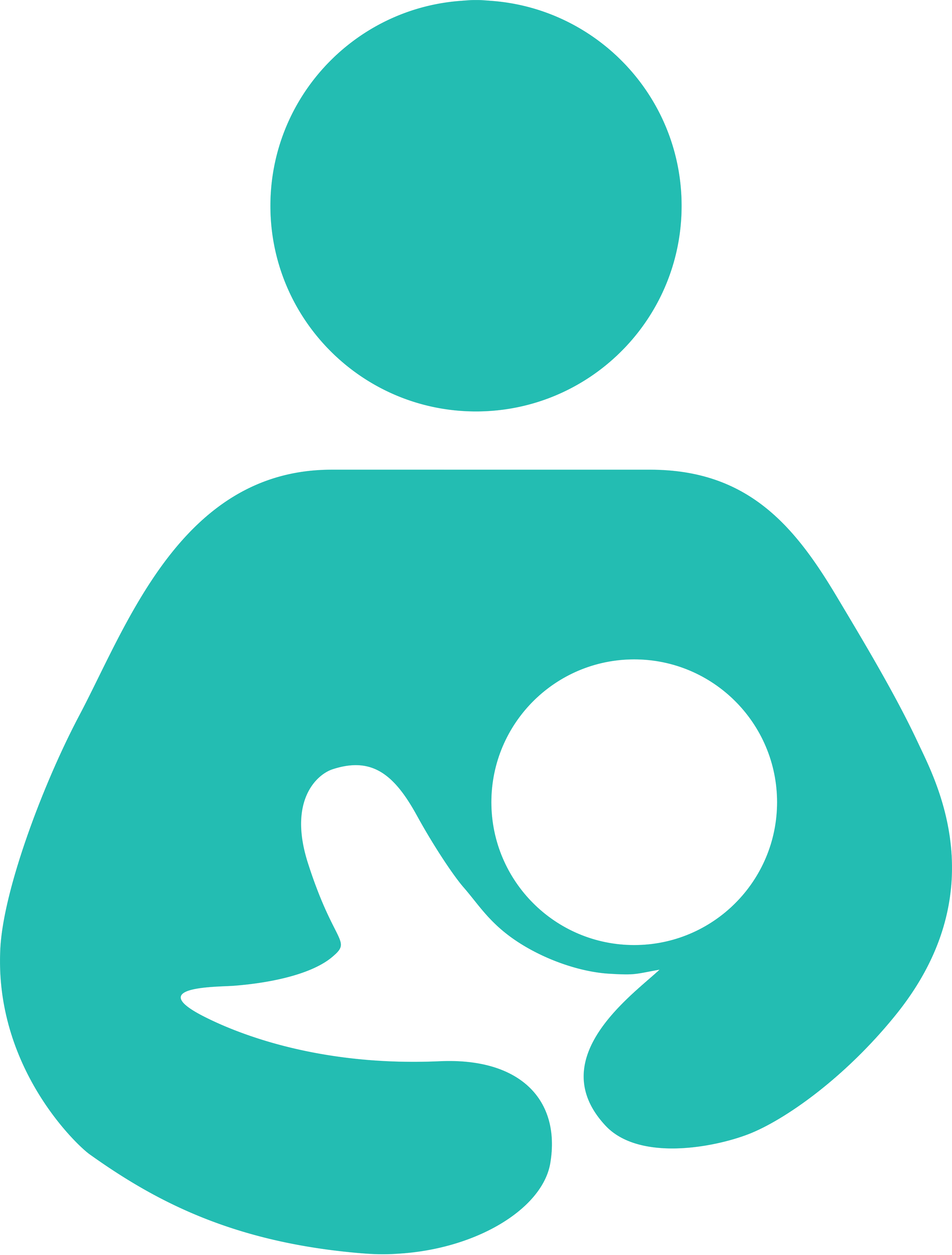 5. Optimal Cord Management:
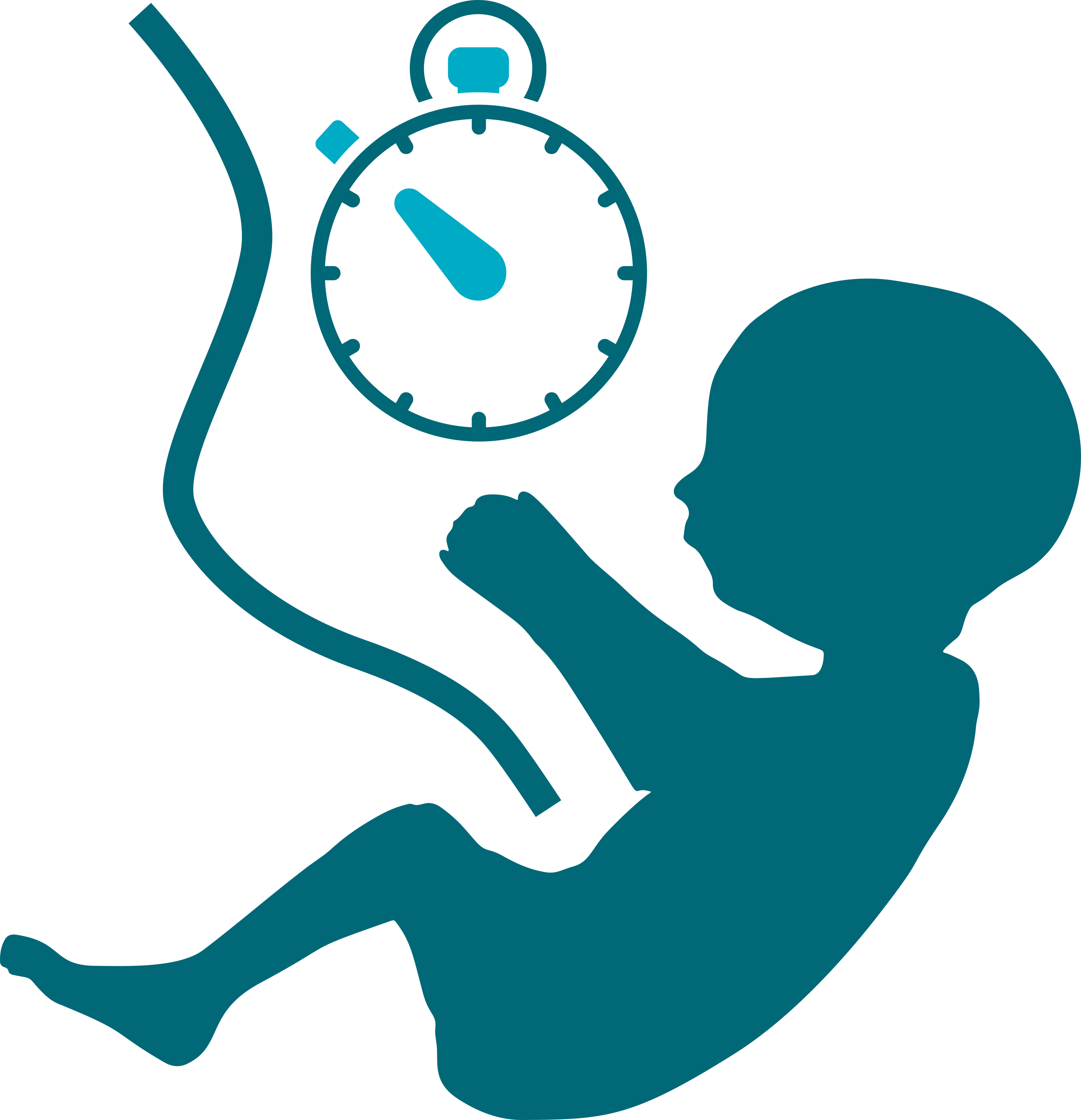 6. Thermal Care:
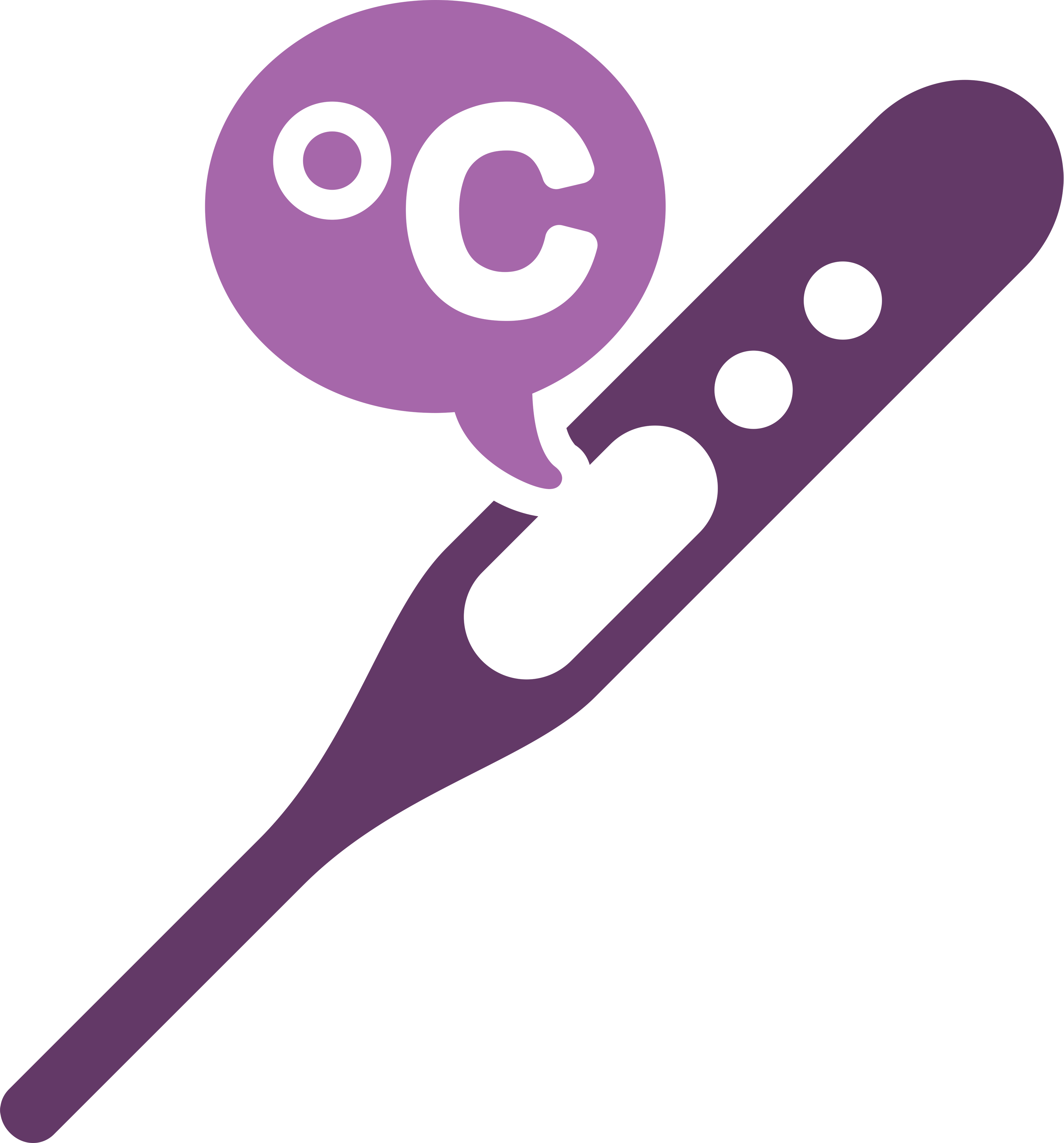 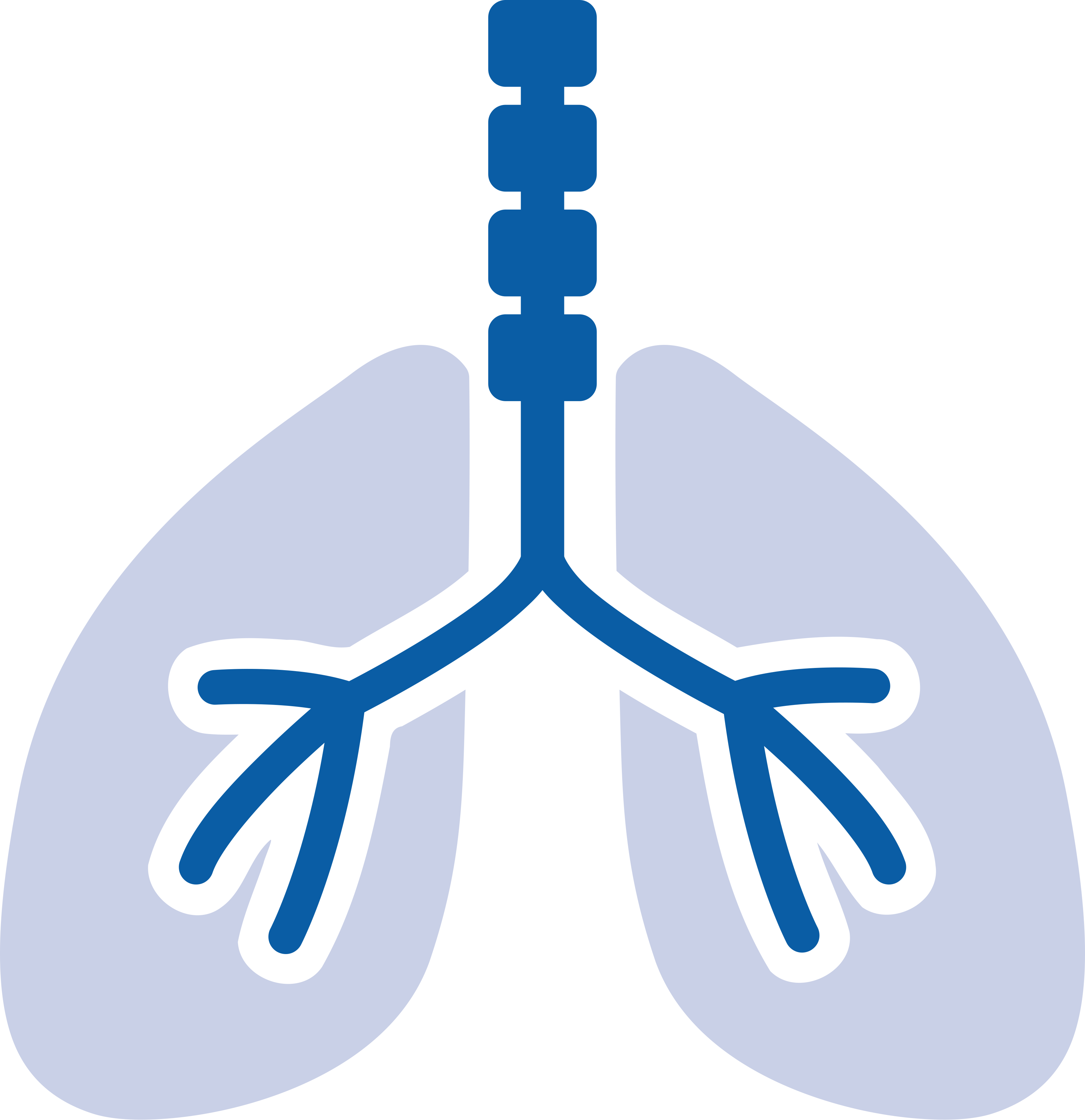 7. Respiratory		
Management:
8. Caffeine:
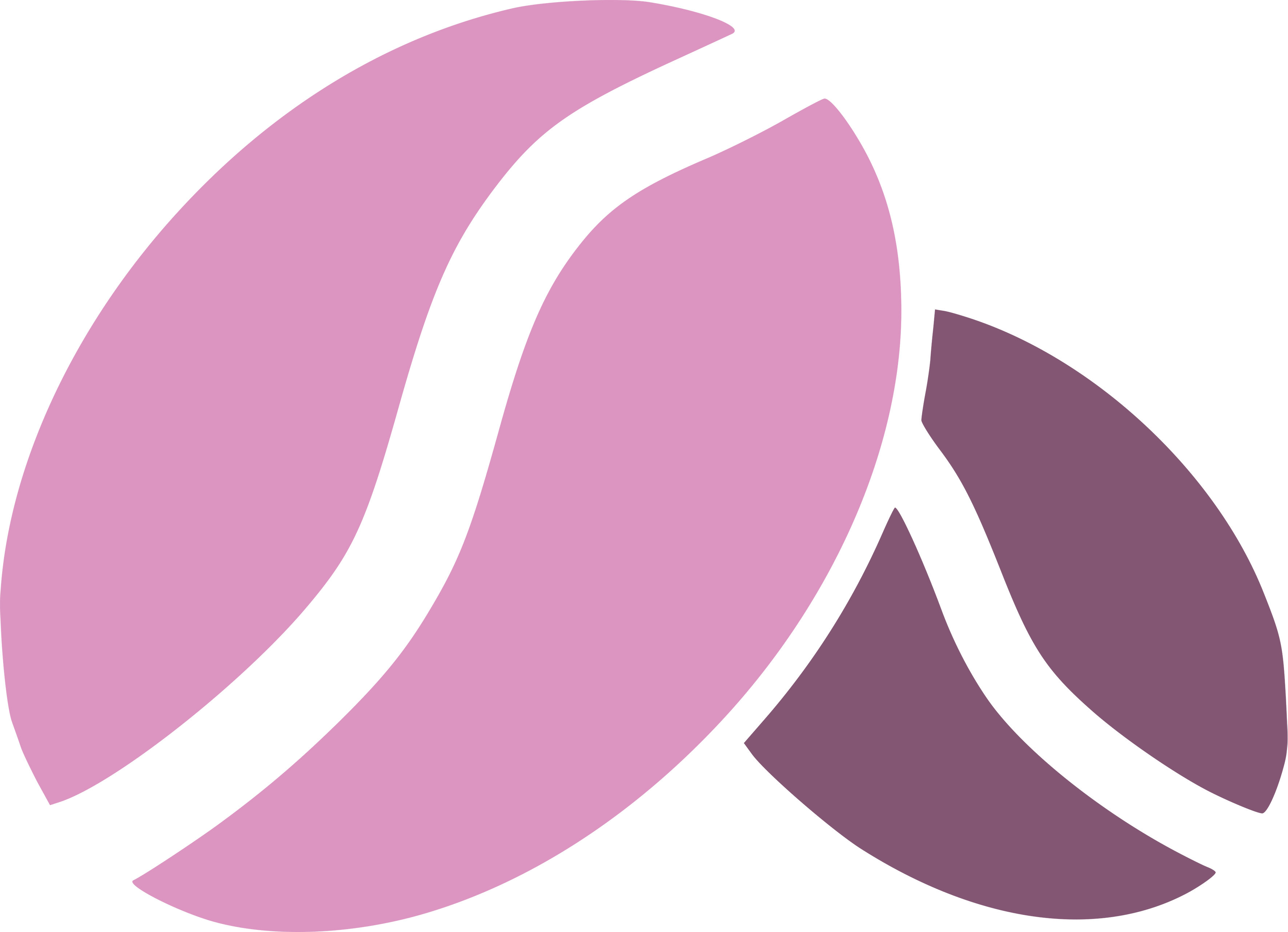 4. Maternal Early Breast 
Milk: (b)
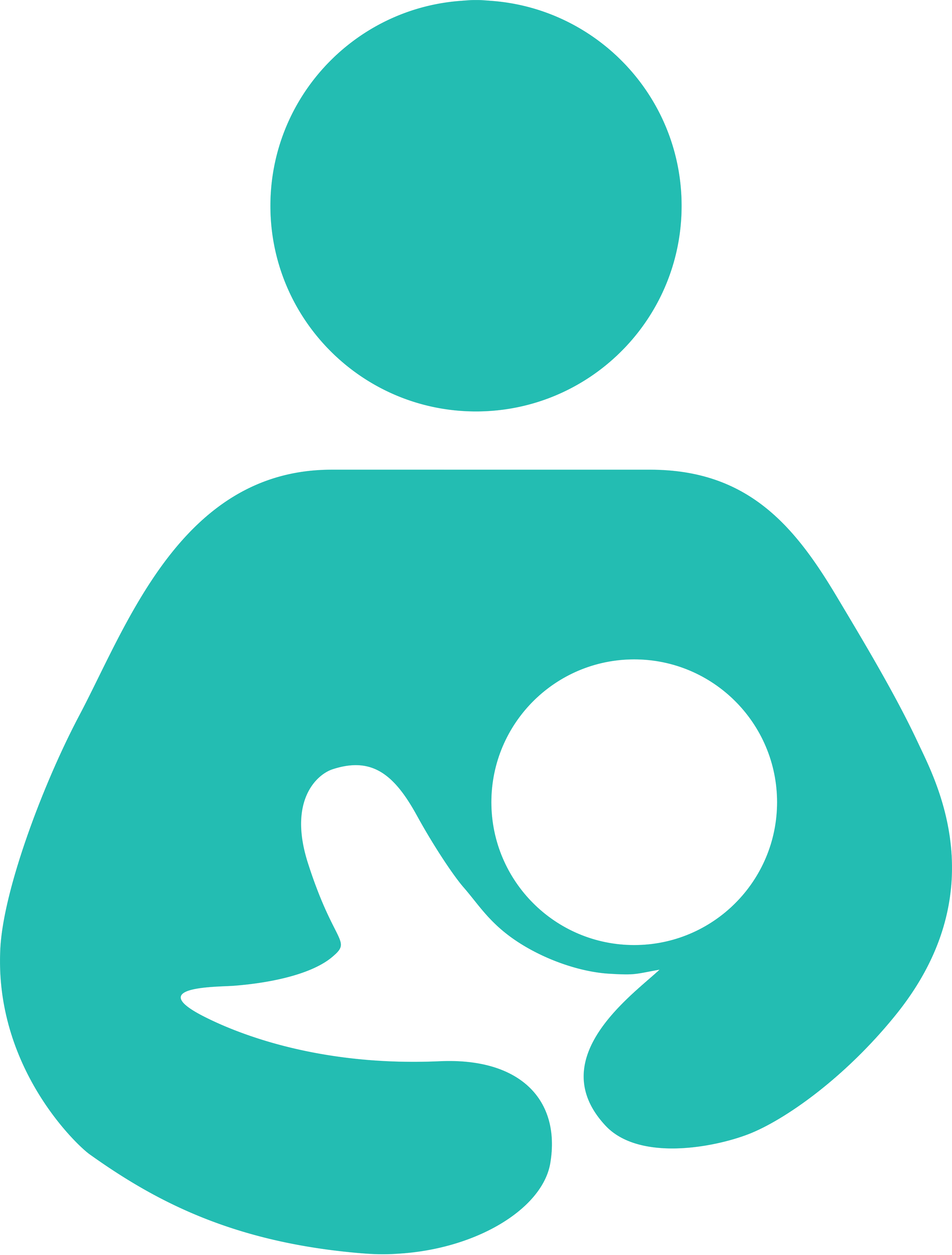 9. Probiotics:
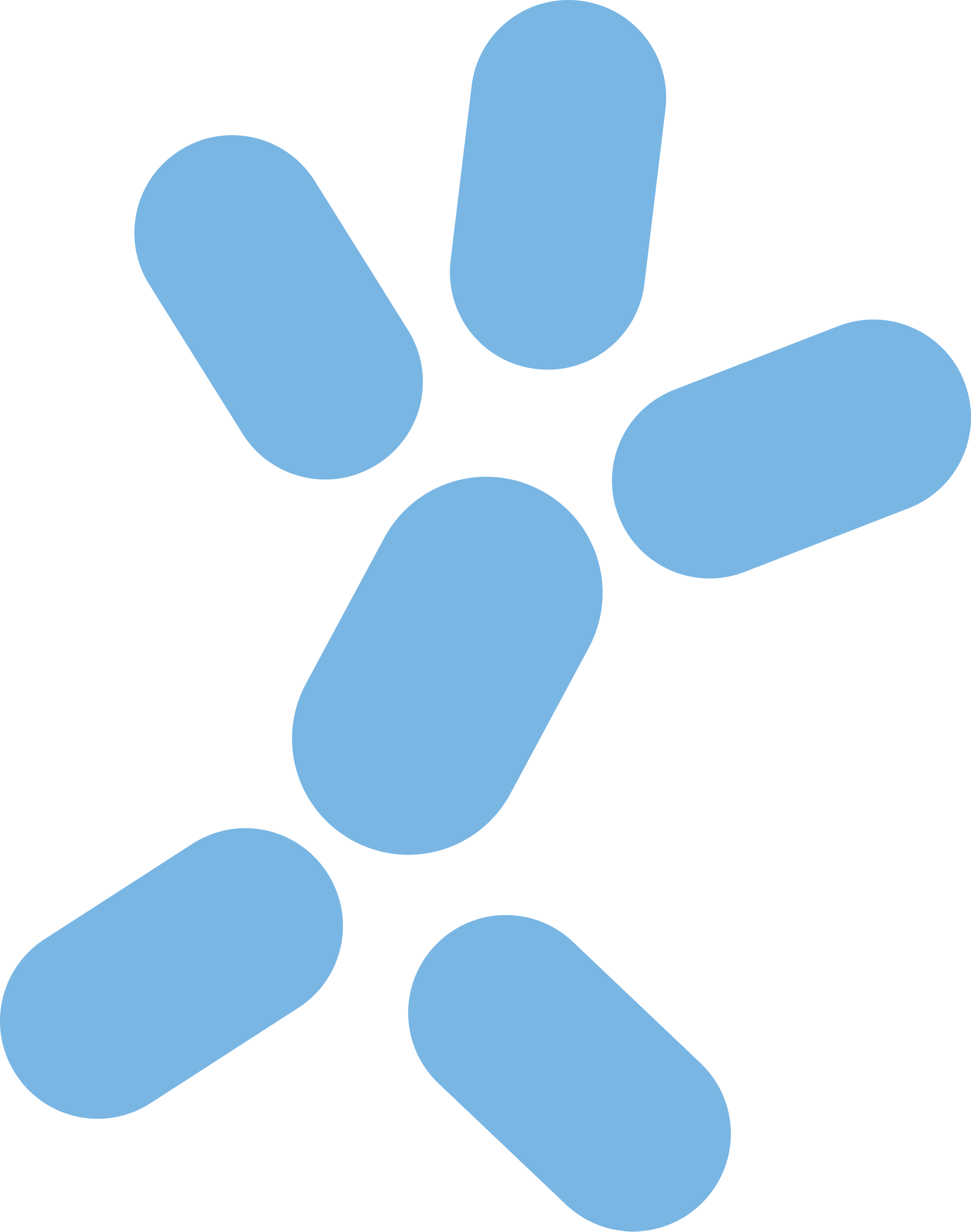 10. Prophylactic
 Hydrocortisone:
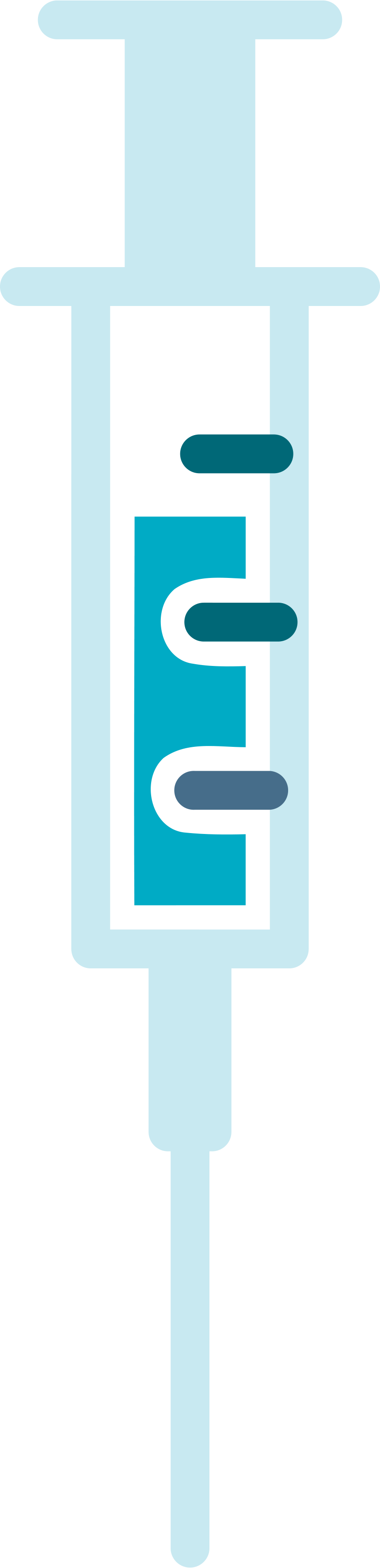 11. Intrapartum Antibiotic Prophylaxis:
Improvement suggestions: